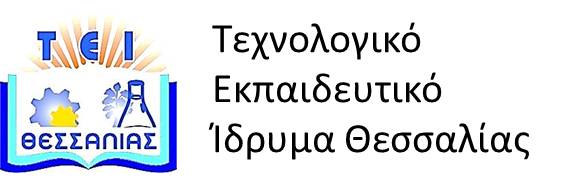 Οργάνωση και Διοίκηση Επιχειρήσεων
Ενότητα 5:  Διαχείριση Χρόνου.
Διδάσκων: Γεώργιος Ασπρίδης,
Επίκουρος Καθηγητής.
Τμήμα Διοίκησης Επιχειρήσεων.
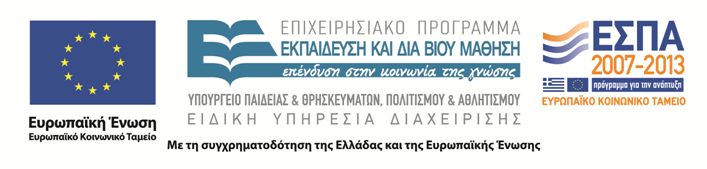 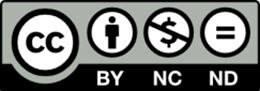 Άδειες χρήσης
Το παρόν εκπαιδευτικό υλικό υπόκειται στην παρακάτω άδεια χρήσης Creative Commons (C C): Αναφορά δημιουργού (B Y), Μη εμπορική χρήση (N C), Μη τροποποίηση (N D), 3.0, Μη εισαγόμενο. 
Για εκπαιδευτικό υλικό, όπως εικόνες, που υπόκειται σε άλλου τύπου άδειας χρήσης, η άδεια χρήσης αναφέρεται ρητώς.
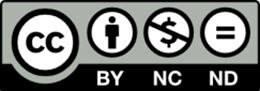 2
Χρηματοδότηση
Το παρόν εκπαιδευτικό υλικό έχει αναπτυχθεί στα πλαίσια του εκπαιδευτικού έργου του διδάσκοντα. 
Το έργο «Ανοικτά Ακαδημαϊκά Μαθήματα στο ΤΕΙ Θεσσαλίας» έχει χρηματοδοτήσει μόνο τη αναδιαμόρφωση του εκπαιδευτικού υλικού.
Το έργο υλοποιείται στο πλαίσιο του Επιχειρησιακού Προγράμματος  «Εκπαίδευση και Δια Βίου Μάθηση» και συγχρηματοδοτείται από την Ευρωπαϊκή Ένωση (Ευρωπαϊκό Κοινωνικό Ταμείο) και από εθνικούς πόρους.
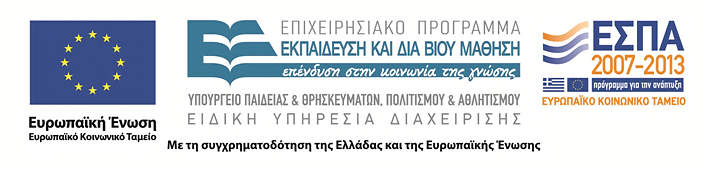 3
Περιεχόμενα ενότητας
1) Διαχείριση Χρόνου
Διαχείριση Χρόνου
4
ΔΙΑΧΕΙΡΙΣΗ ΧΡΟΝΟΥ [TIME MANAGEMENT]
Διαχείριση Χρόνου
5
Ο χρόνος μας είναι
Περιορισμένος και κοστίζει
Αποσπάται και δεν επανέρχεται
Ύπνος
Μετακινήσεις
Γεύματα / καφές
Εργασία
Χόμπι / άθλημα
Κοινωνικές δραστηριότητες
Διάβασμα
Τηλεόραση
Η/Υ
Διαχείριση Χρόνου
6
Πως θα γίνω πιο αποδοτικός
Θέτω συγκεκριμένους στόχους.
Κρατάω ημερολόγιο.
Αποφασίζω για την ορθή κατανομή του χρόνου σας; 
Δημιουργώ λίστα εργασιών από την προηγούμενη ημέρα. 
Η διαχείριση χρόνου αφορά τις επιλογές που κάνουμε για την κατανομή του χρόνου μας και επιδέχεται βελτίωσης σε γνώση, πρακτική και δέσμευση.
Εργάζομαι υπερωρίες και Σαββατοκύριακα.
Παραμένω με τα ίδια καθήκοντα.
Ανακατανέμω το χρόνο μου.
Κάνω καλύτερο προγραμματισμό
Να χειρίζομαι το χρόνο.
Να επανεξετάσω κάποιες από τις συνήθειες μου.
Διαχείριση Χρόνου
7
Συνήθειες και συμπεριφορά
Να αναβάλω λιγότερο
Λεπτομέρειες
Τελειομανία
Πρέπει να λέω και ΌΧΙ
Ακούτε καλύτερα
Προσαρμόστε το πρόγραμμά σας
Να έχετε υπόψη τους στόχους σας
Να θέτουμε χρονοδιαγράμματα
Υπολογίζουμε καλύτερα το χρόνο
Προγραμματίζουμε συνυφασμένες εργασίες
Κάνουμε ανατροφοδότηση με σημαντικές εργασίες
Παρεκκλίνουμε εάν χρειασθεί
Αντιστοιχούμε τη σημαντικότητα με τη διάθεση
Διαχείριση Χρόνου
8
Τέλος ενότητας
Επεξεργασία υλικού: 
Μέγας Χρήστος
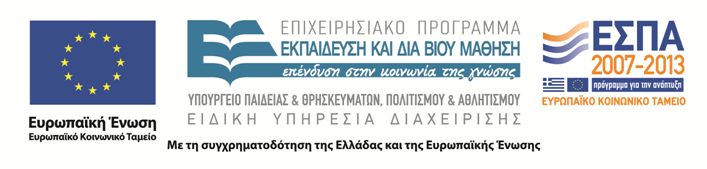 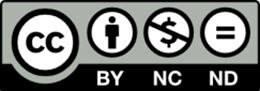